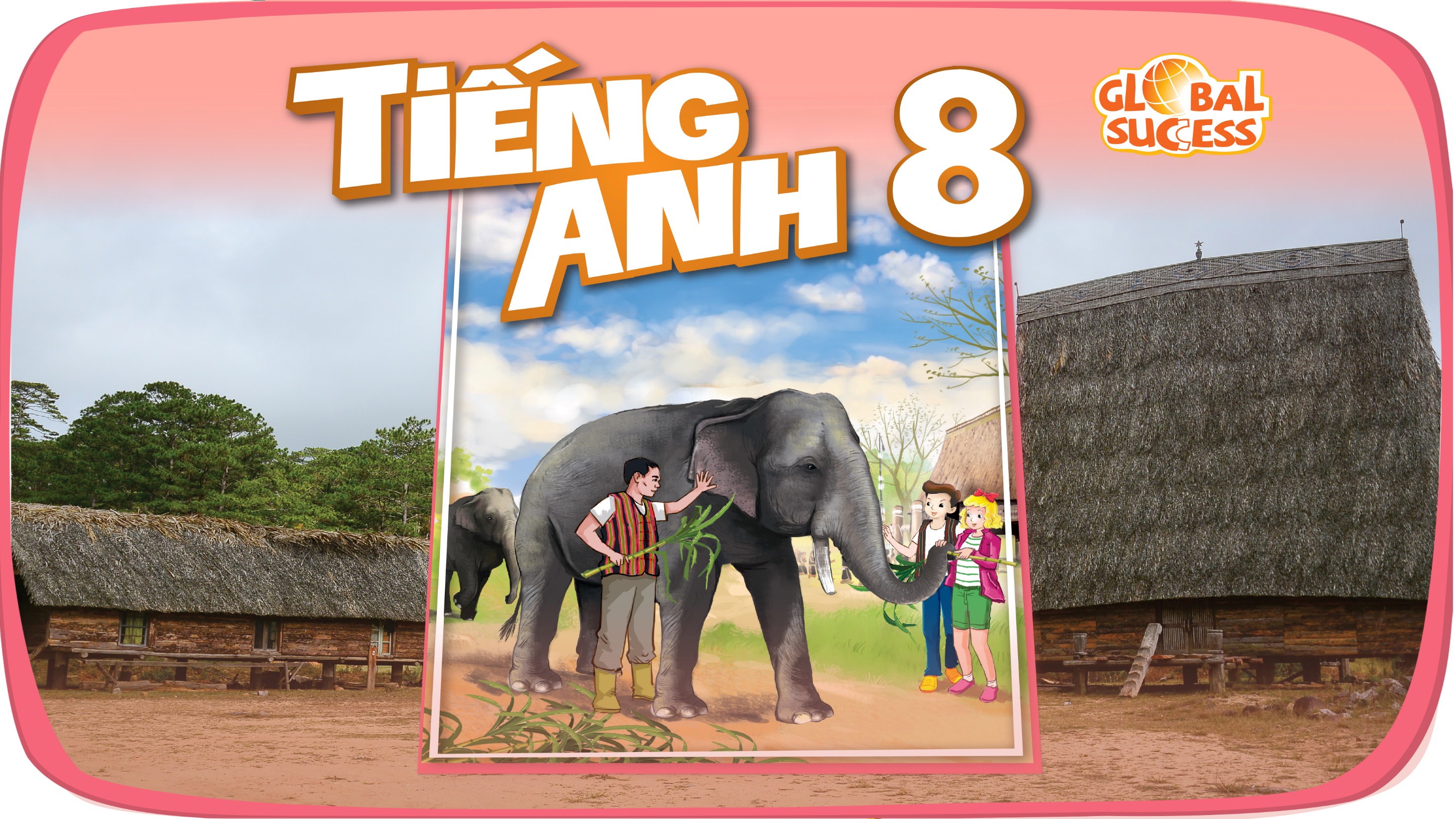 SCIENCE AND TECHNOLOGY
11
Unit
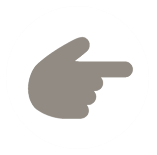 LESSON 4:  Communication
1
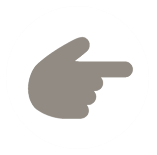 LESSON 1: GETTING STARTED
WARM-UP
Warm up
Every day English: Giving and responding to good news
Task 1: Listen and read the conversation, paying attention to the highlighted parts.
Task 2: Work in pairs. Give news and respond to the news in the following situations.
PRESENTATION
Online learning
PRACTICE
Task 3: Work in pairs. Read the posts from some students about online learning and complete the table.
Task 4: Work in groups. Talk about a platform you use for your online classes or one you know about. What are the benefits and problems of using it?
Task 5: Report the answers of one of your group members to the class.
PRODUCTION
CONSOLIDATION
Wrap-up
Homework
CLIP WATCHING
WARM-UP
What is the clip about?
Giving and responding to good news
EVERYDAY ENGLISH:
 Giving and responding to good news
PRACTICE
1
Listen and read the conversation, paying attention to the highlighted parts.
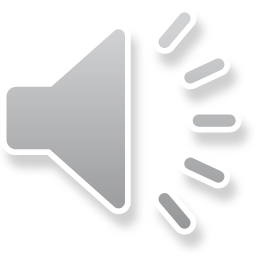 Nick: Great news for us. We’ll have school clouds so we won’t have to carry lots of books to school.
Mi: Great!
Nick: And my dad promised to give me a new Ipad to read books from the school clouds.
Mi: Congratulations!
PRACTICE
EVERYDAY ENGLISH:
 Giving and responding to good news
2
Work in pairs. Give news and respond to the news in the following situations.
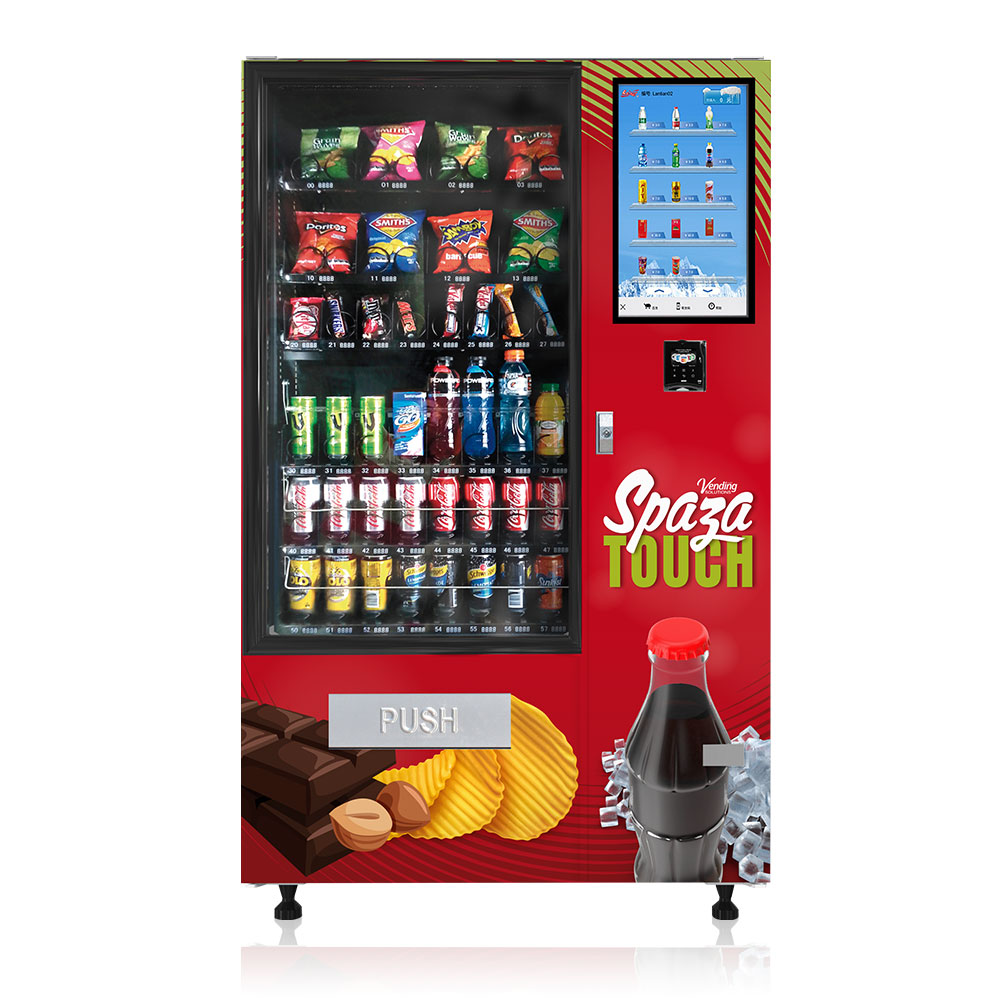 You tell your classmate about the new vending machine at your school.

2. You tell your classmate about a new laptop that your  dad gave you on your birthday.
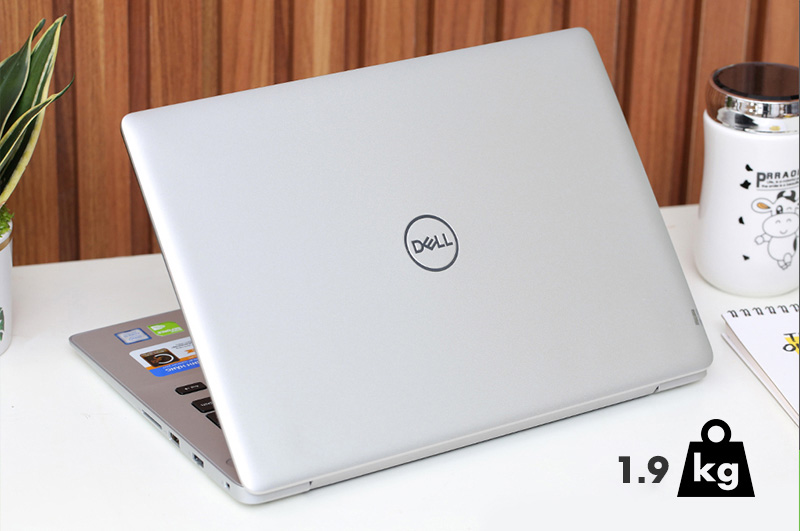 LEARNING ONLINE
PRACTICE
Work in pairs. Read the posts from some students about online learning and complete the table.
3
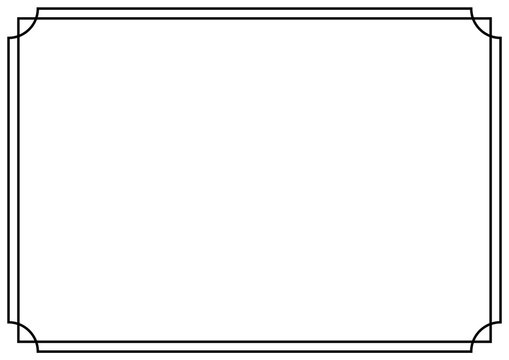 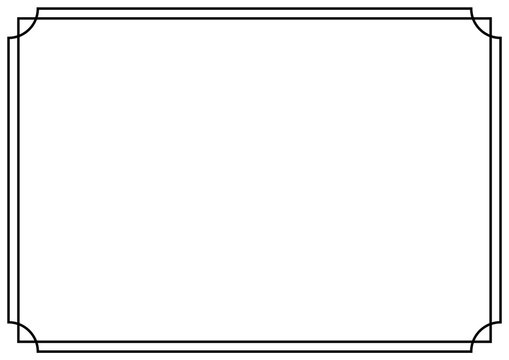 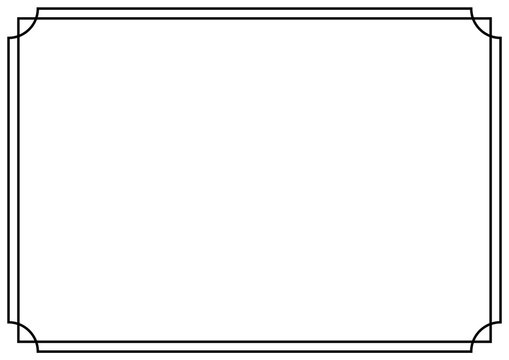 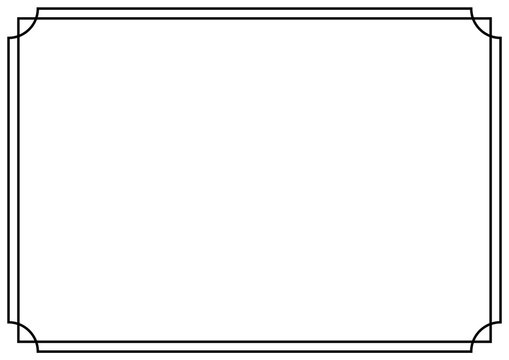 Mi: Our teacher uses Zoom to teach. But some students don’t have computers or smart phones. Others complain about the poor connection. I also feel more stressed when learning online.
Phong: We use Microsoft Teams. I don’t like online learning. My eyes get tired. I can’t concentrate well. But online learning helps us become more independent.
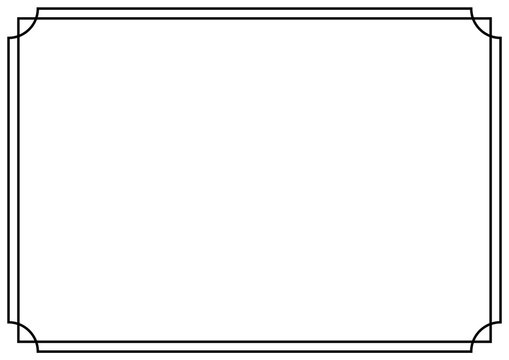 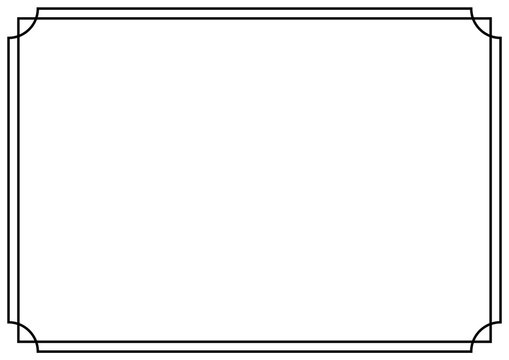 Nick: We use Zoom to discuss and share ideas. We interact in breakout rooms. It also helps us avoid traffic jams. But I’m not happy about the Internet connection at times.
Tom: Our teacher uses Google Meet for video conferencing. It’s quite convenient, and we don’t have to get up early. Still, I prefer to study face-to-face. I want to see my classmates.
LEARNING ONLINE
PRACTICE
Work in pairs. Read the posts from some students about online learning and complete the table.
3
Students don’t have to get up early.
The Internet connection is poor.
It makes some students feel more stressed when learning online.
It helps students become more independent.
It helps students avoid traffic jams.
Students can’t meet their classmates.
Some students get tired eyes and can’t concentrate well
LEARNING ONLINE
PRACTICE
Work in groups. Talk about a platform you use for your online classes or one you know about. What are the benefits and problems of using it?
4
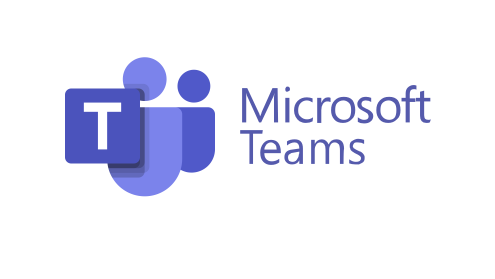 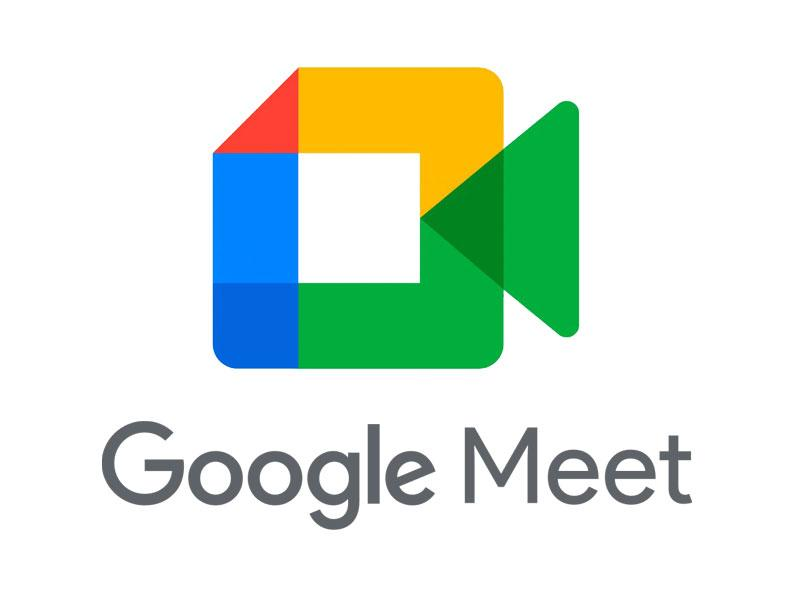 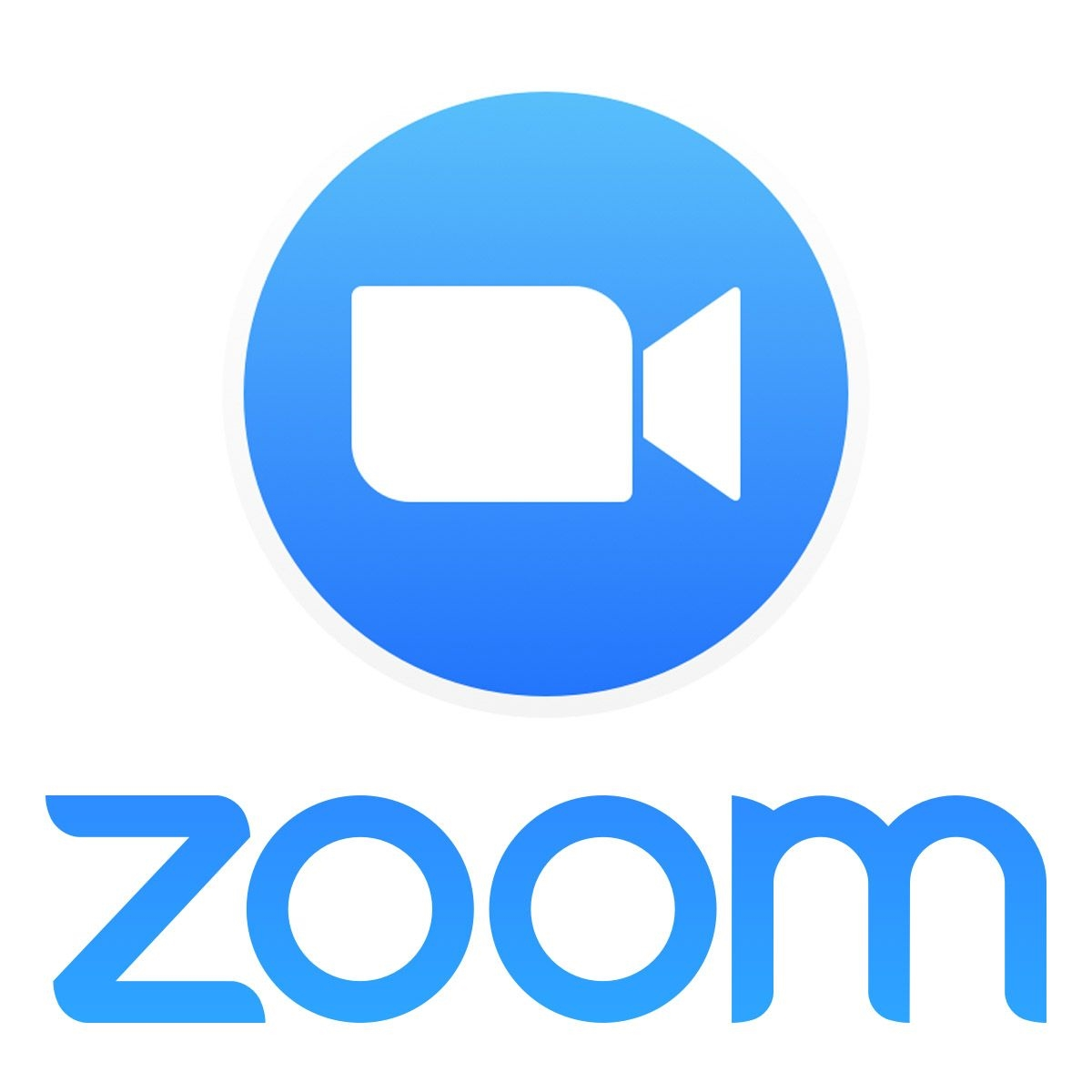 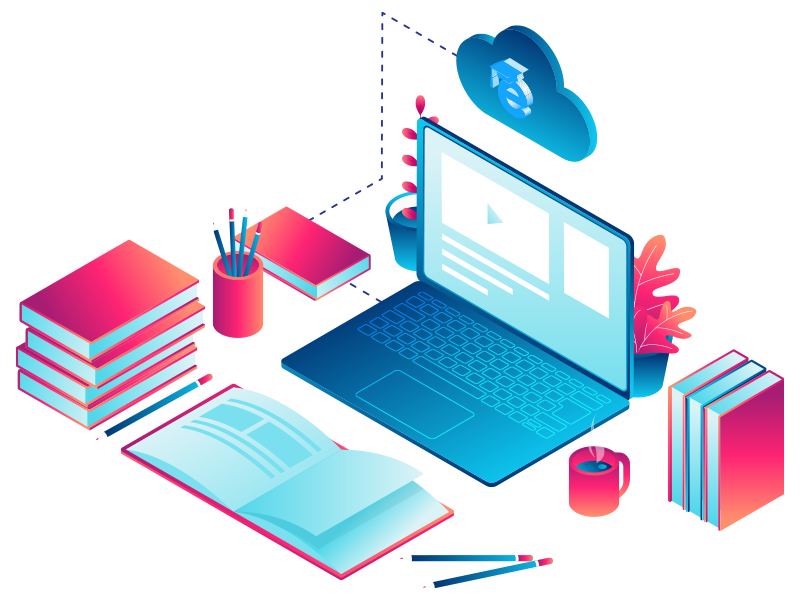 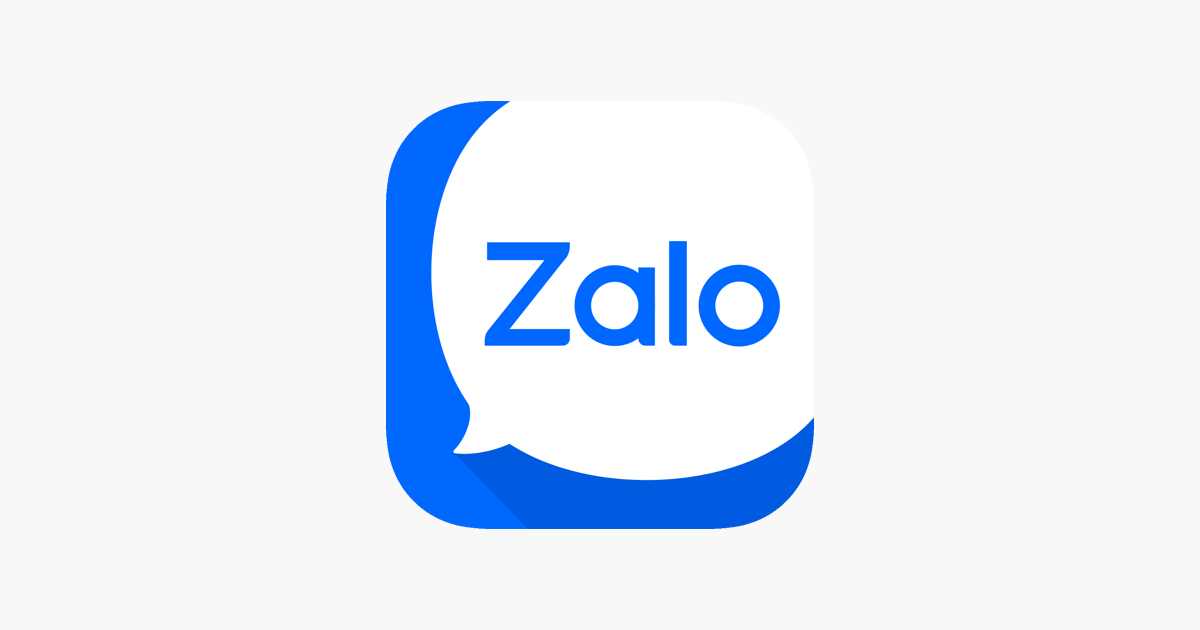 MY FAVOURITE SHOPPING PLACE
PRODUCTION
5
Report the answers of one of your group members to the class.
You can conclude: 
The name of the platform you use for your online classes or one you know about. 
Its benefits
Its problems
Example:
 Lan said that her extra class used Microsoft Teams. She said that she and her classmates found it difficult to use. However, it is convenient to have online classes on Microsoft Teams when the weather is bad.
CONSOLIDATION
1
Wrap-up
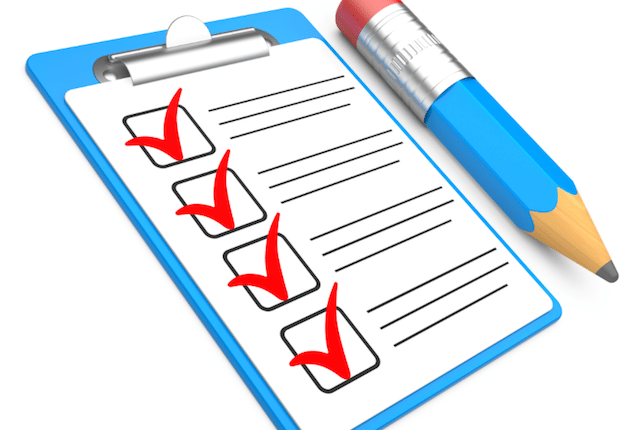 What have we learnt in this lesson?
Giving and responding to good news.
Some benefits and problems of online learning.
CONSOLIDATION
2
Homework
Learn the ways of giving and responding to good news.
Write a paragraph of 50-70 words about the benefits and problems of a platform you use for your online classes.
Do Exercise ………..page ……Unit 11/Workbook
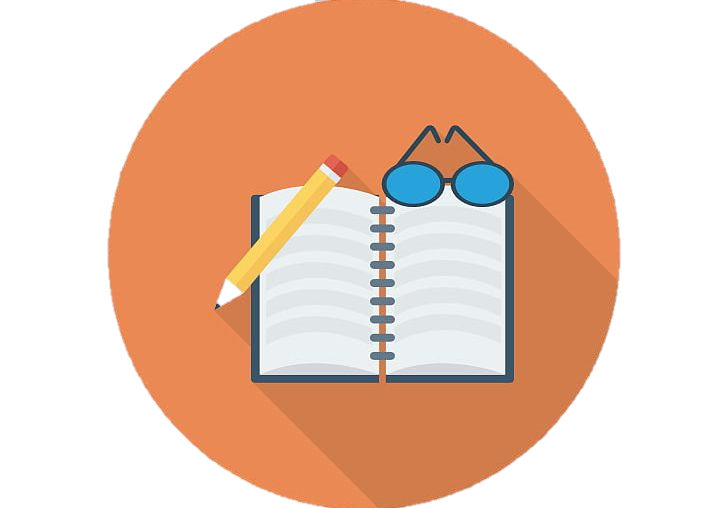 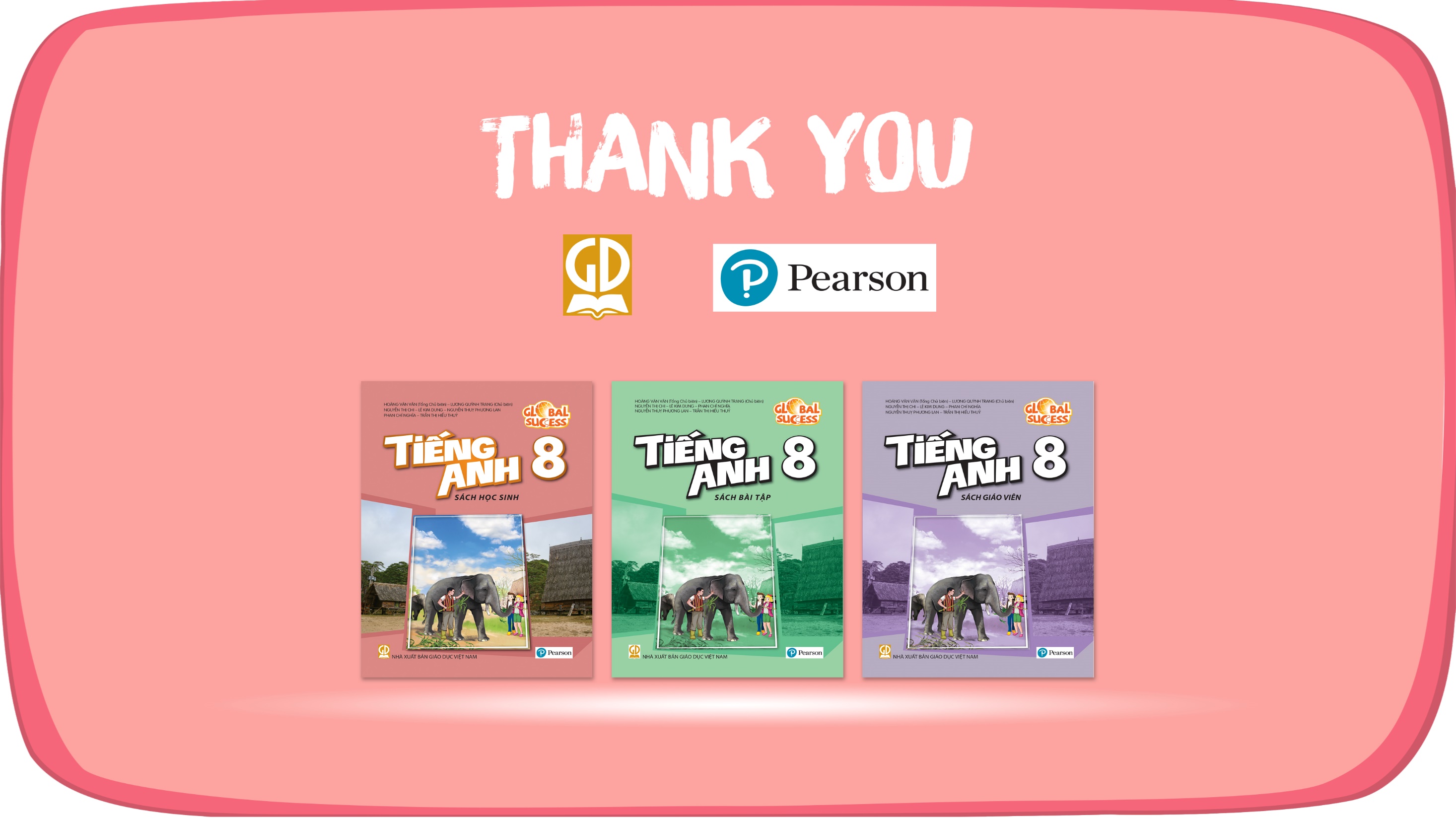 Website: hoclieu.vn
Fanpage: facebook.com/sachmem.vn/